Just, Already, Yet
Yeung, Ching Yee Annie; Lee, Fung King Jackie
The Education University of Hong Kong
1
Recap
2
Watch some videos and describe what has happened.
3
What has the chick done?
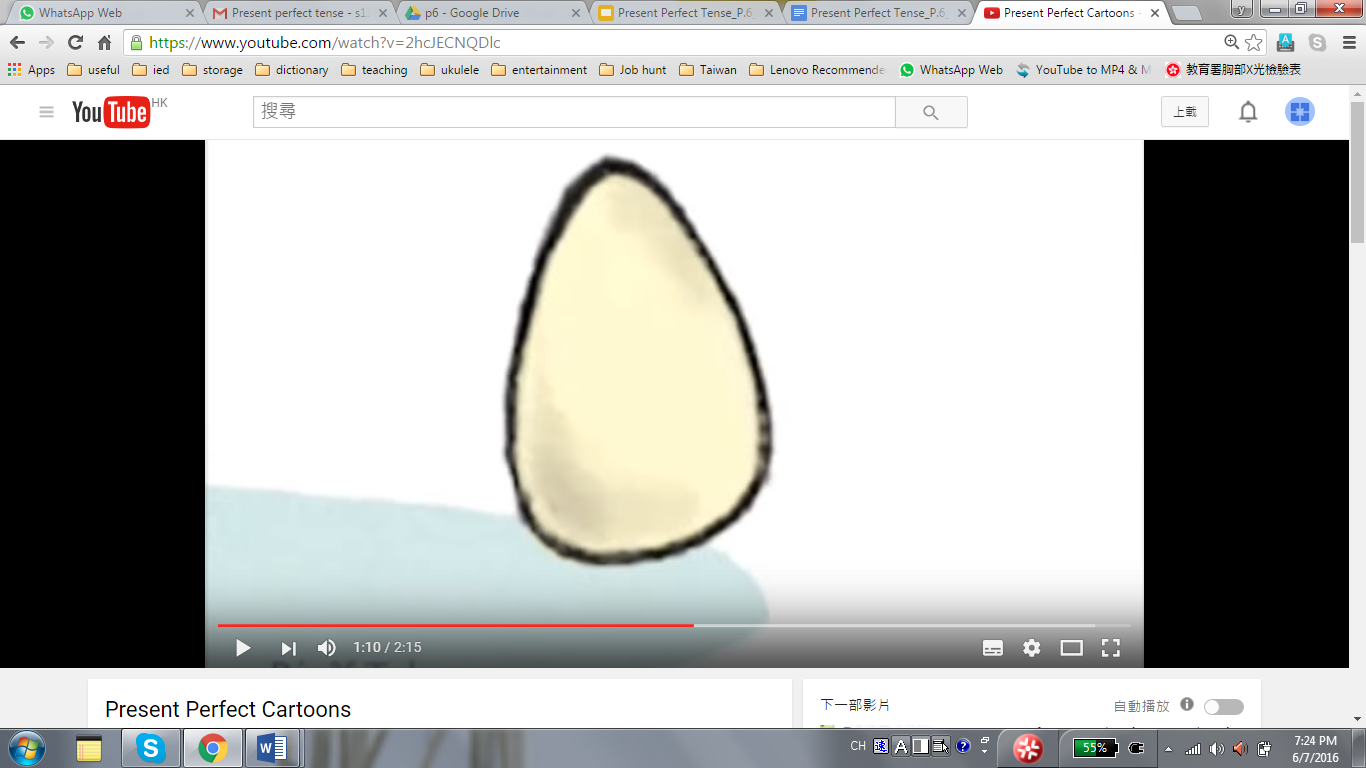 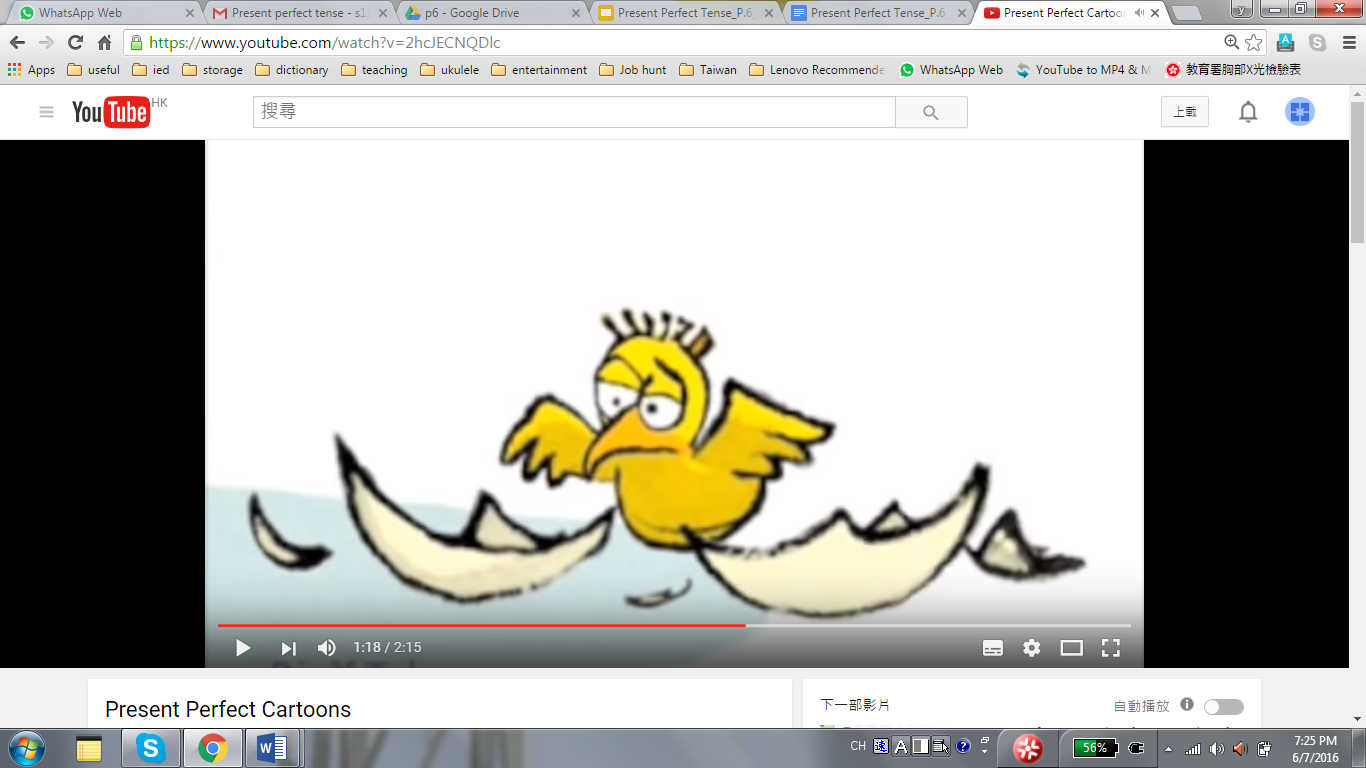 Source:
4
https://www.youtube.com/watch?v=2hcJECNQDlc
What has Mickey done?
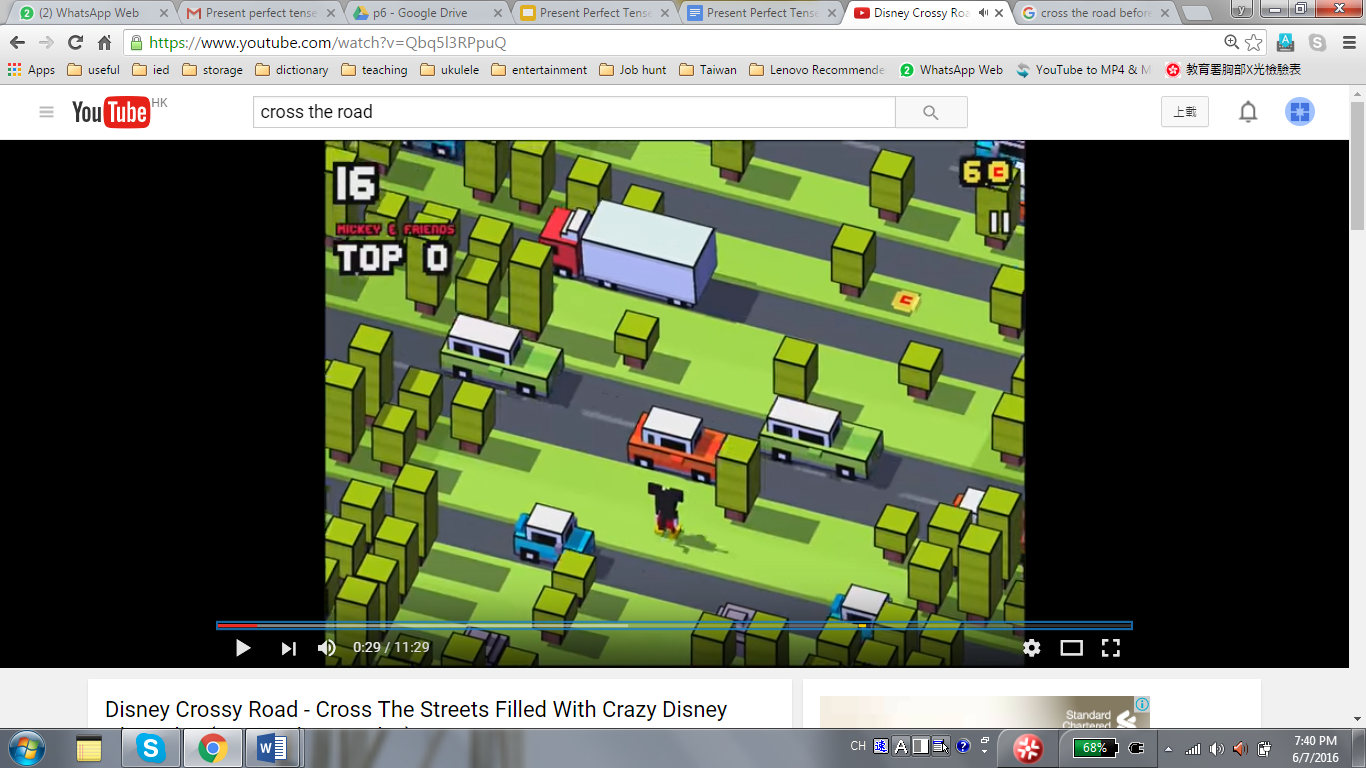 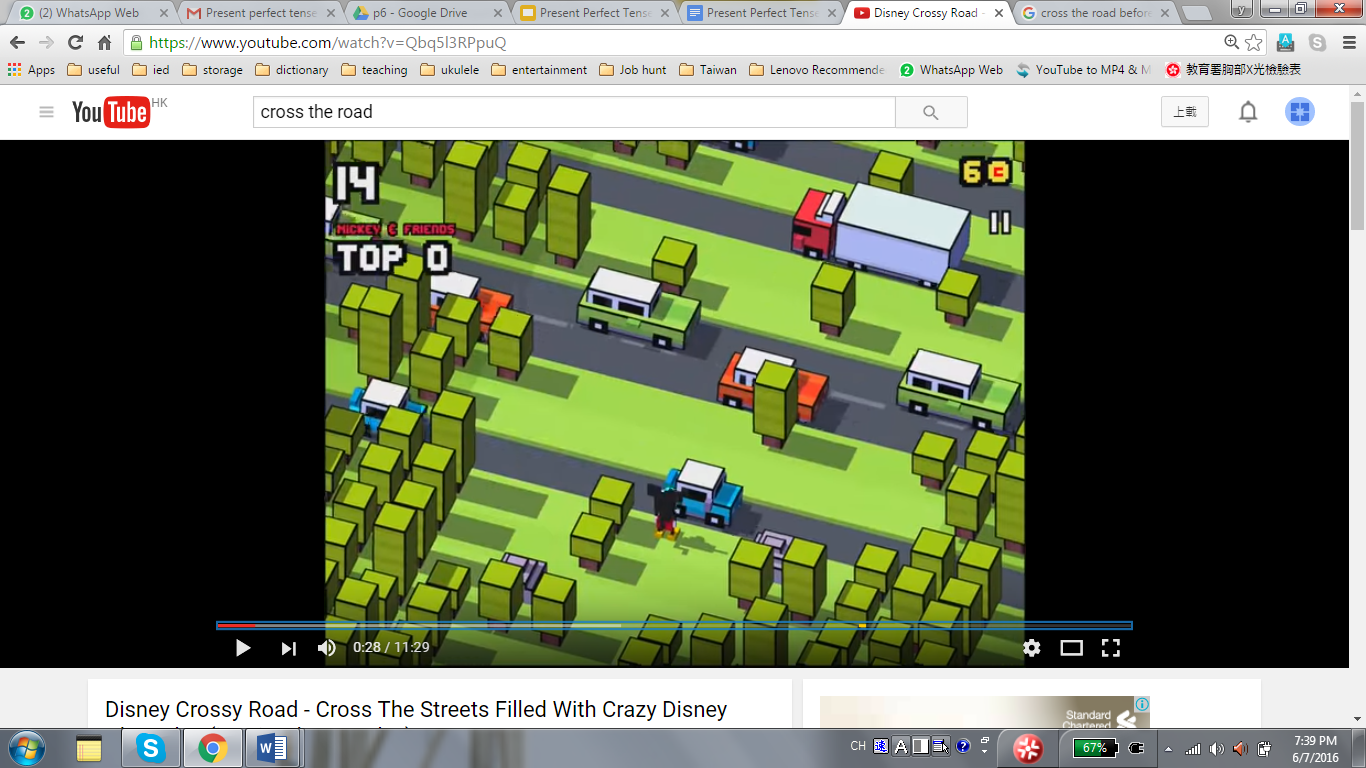 Source: https://www.youtube.com/watch?v=Qbq5l3RPpuQ
5
What has the man done?
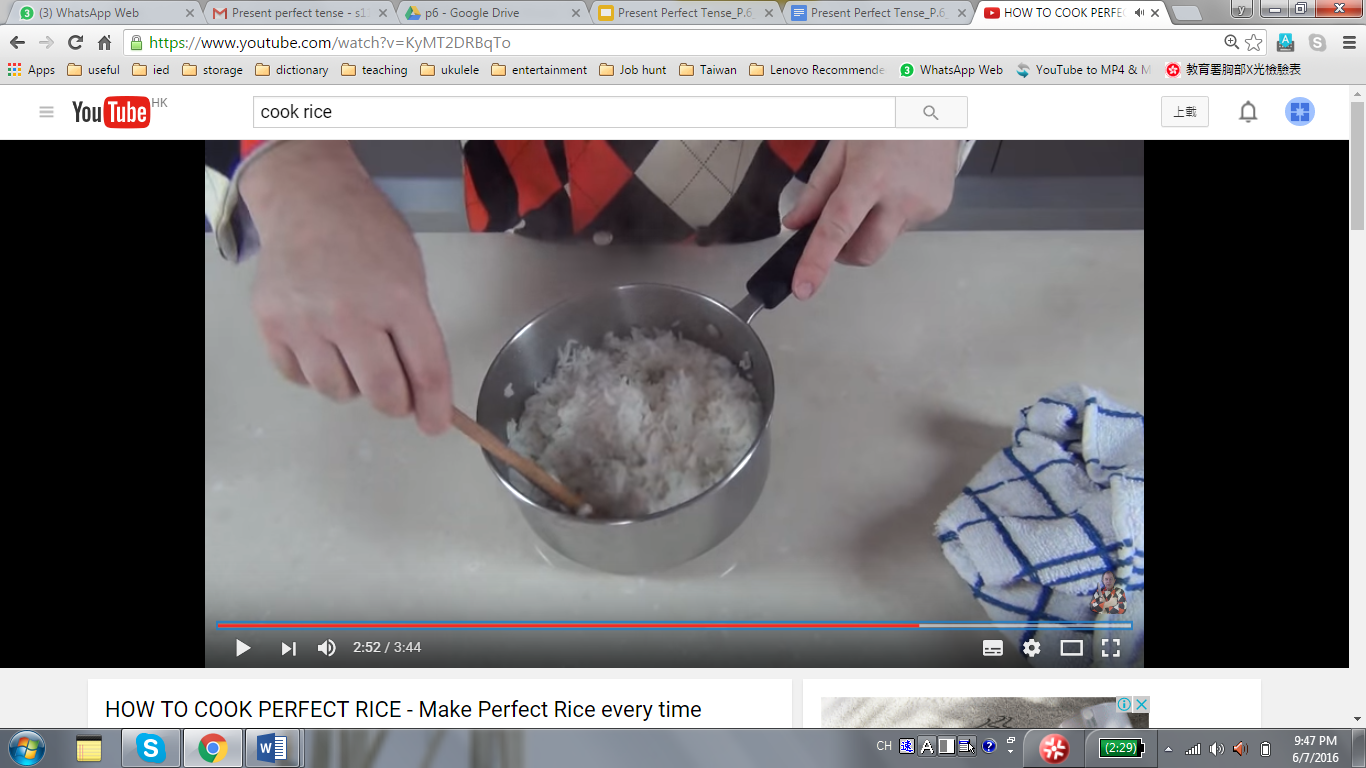 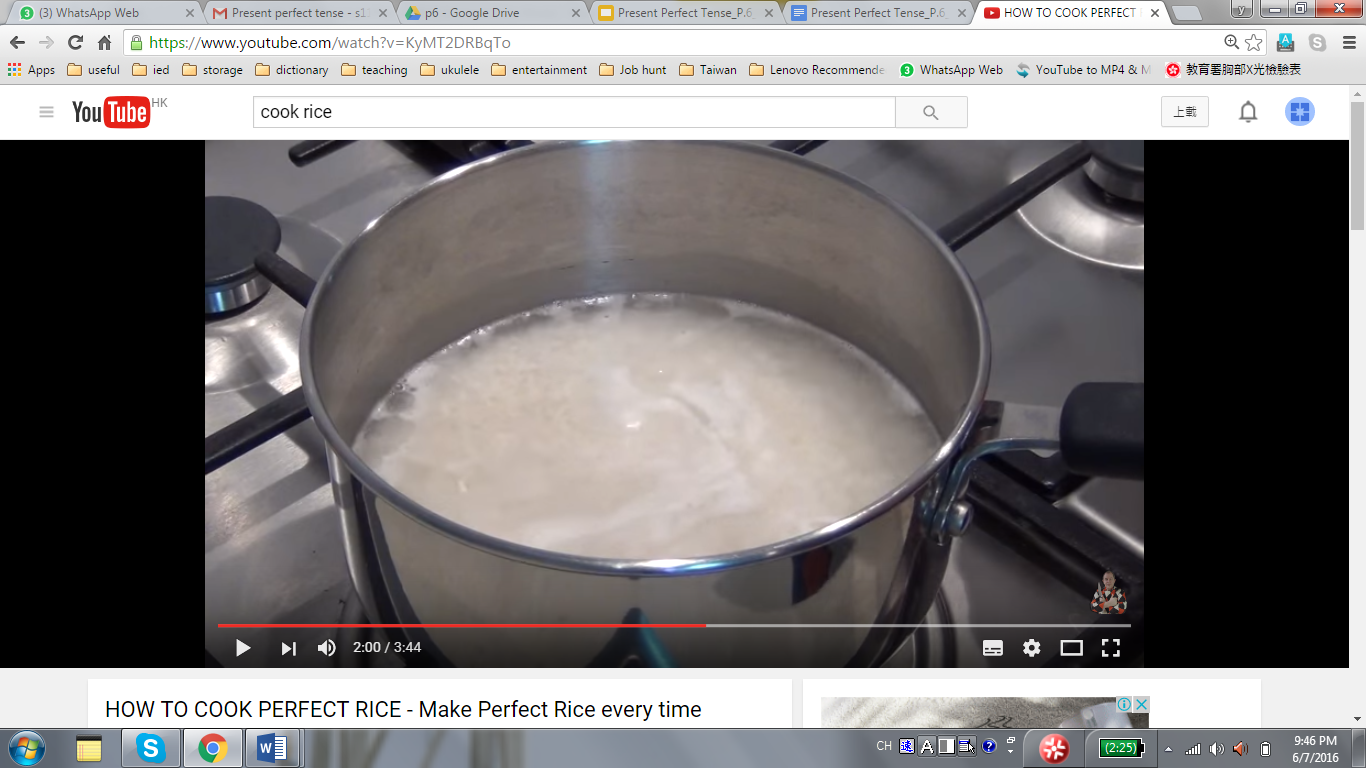 6
Source: https://www.youtube.com/watch?v=KyMT2DRBqTo
Just? Already? Yet?
7
Read the examples and find out the meanings of ‘just’, ‘already’ and ‘yet’.
8
Example 1
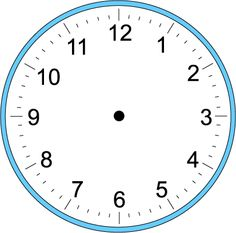 Mary left at 5 p.m.
9
How will you answer this question at 5:05 p.m.?
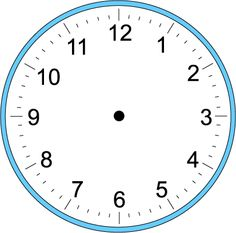 10
Time Mary left
Time now
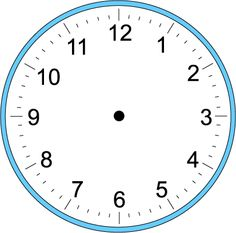 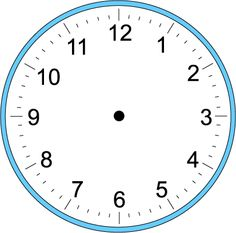 Has Mary left yet?
Yes, she has already left.
Yes, she has just left.
No, she has not left yet.
11
Time Mary left
Time now
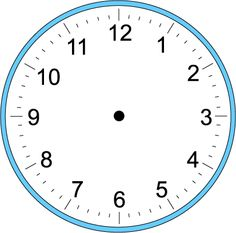 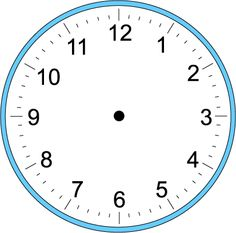 Has Mary left yet?
Yes, she has already left.
Yes, she has just left.
No, she has not left yet.
12
What if the time now is 6 p.m.?
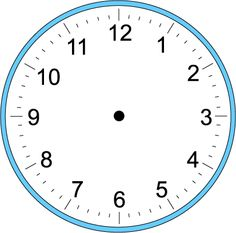 13
Time Mary left
Time now
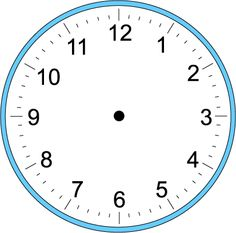 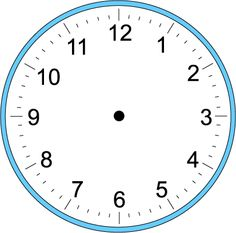 Has Mary left yet?
Yes, she has already left.
Yes, she has just left.
No, she has not left yet.
14
Time Mary left
Time now
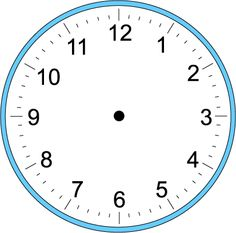 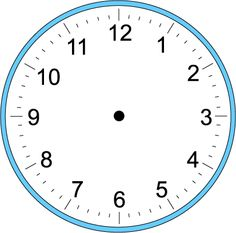 Has Mary left yet?
Yes, she has already left.
Yes, she has just left.
No, she has not left yet.
15
How about 1 p.m.?
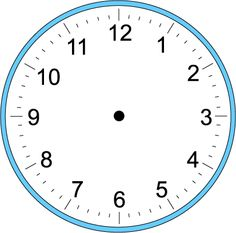 16
Time Mary left
Time now
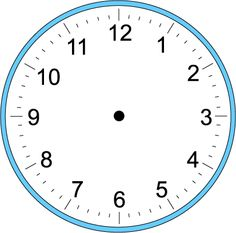 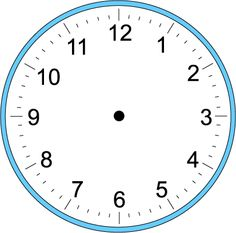 Has Mary left yet?
Yes, she has already left.
Yes, she has just left.
No, she has not left yet.
17
Time Mary left
Time now
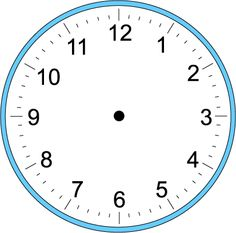 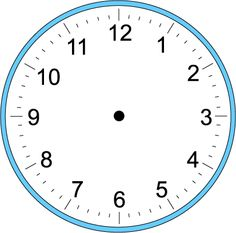 Has Mary left yet?
Yes, she has already left.
Yes, she has just left.
No, she has not left yet.
18
Here comes another example! 
Choose the best answer!
19
Example 2
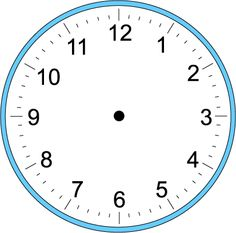 Mary had lunch at 1 p.m.
20
Time Mary had lunch
Time now
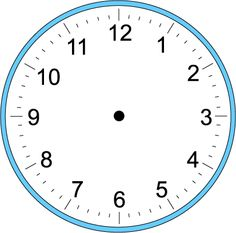 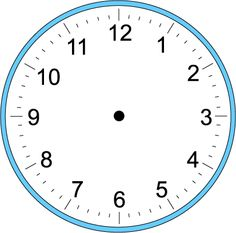 Has Mary had lunch yet?
Yes, she has already had lunch.
Yes, she has just had lunch.
No, she has not had lunch yet.
21
Time Mary had lunch
Time now
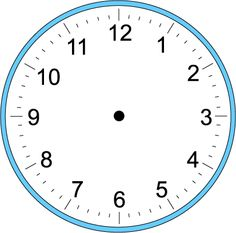 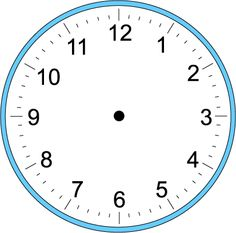 Has Mary had lunch yet?
Yes, she has already had lunch.
Yes, she has just had lunch.
No, she has not had lunch yet.
22
Time Mary had lunch
Time now
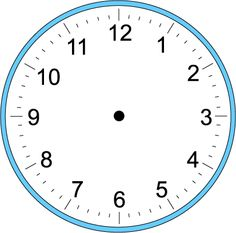 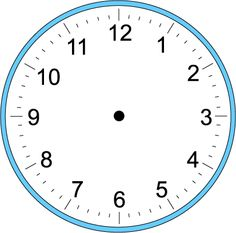 Has Mary had lunch yet?
Yes, she has already had lunch.
Yes, she has just had lunch.
No, she has not had lunch yet.
23
Time Mary had lunch
Time now
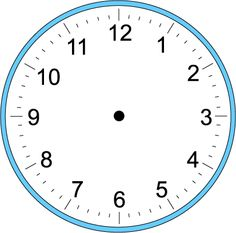 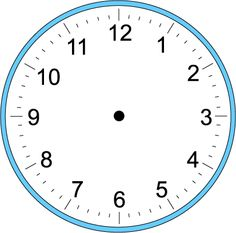 Has Mary had lunch yet?
Yes, she has already had lunch.
Yes, she has just had lunch.
No, she has not had lunch yet.
24
Time Mary had lunch
Time now
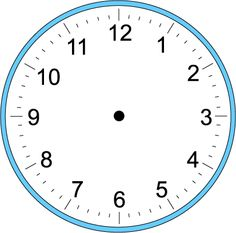 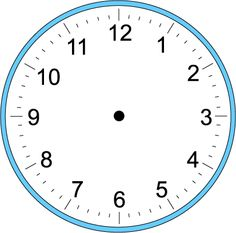 Has Mary had lunch yet?
Yes, she has already had lunch.
Yes, she has just had lunch.
No, she has not had lunch yet.
25
Time Mary had lunch
Time now
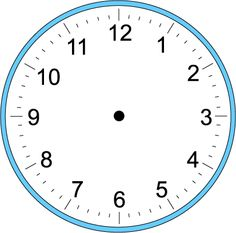 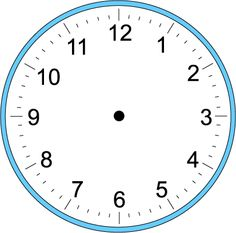 Has Mary had lunch yet?
Yes, she has already had lunch.
Yes, she has just had lunch.
No, she has not had lunch yet.
26
Already
The action was done a while ago
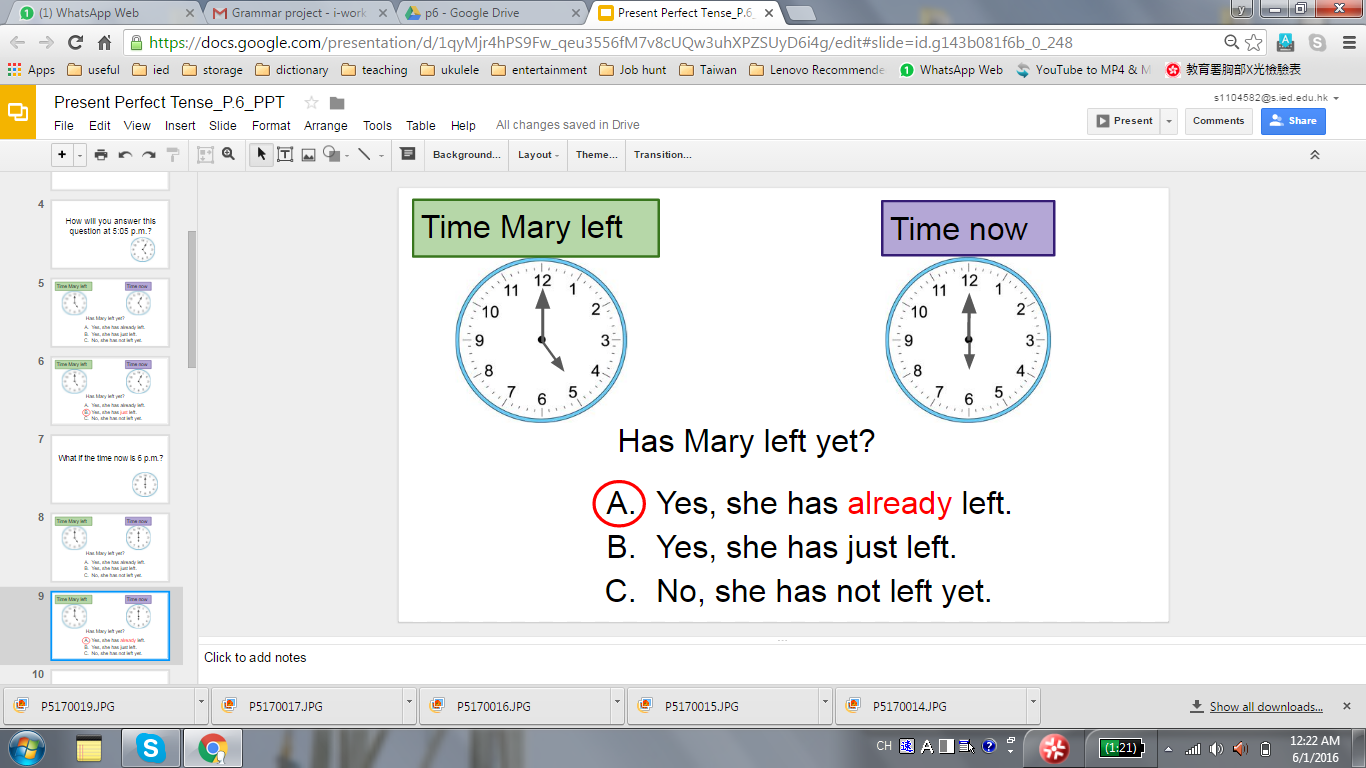 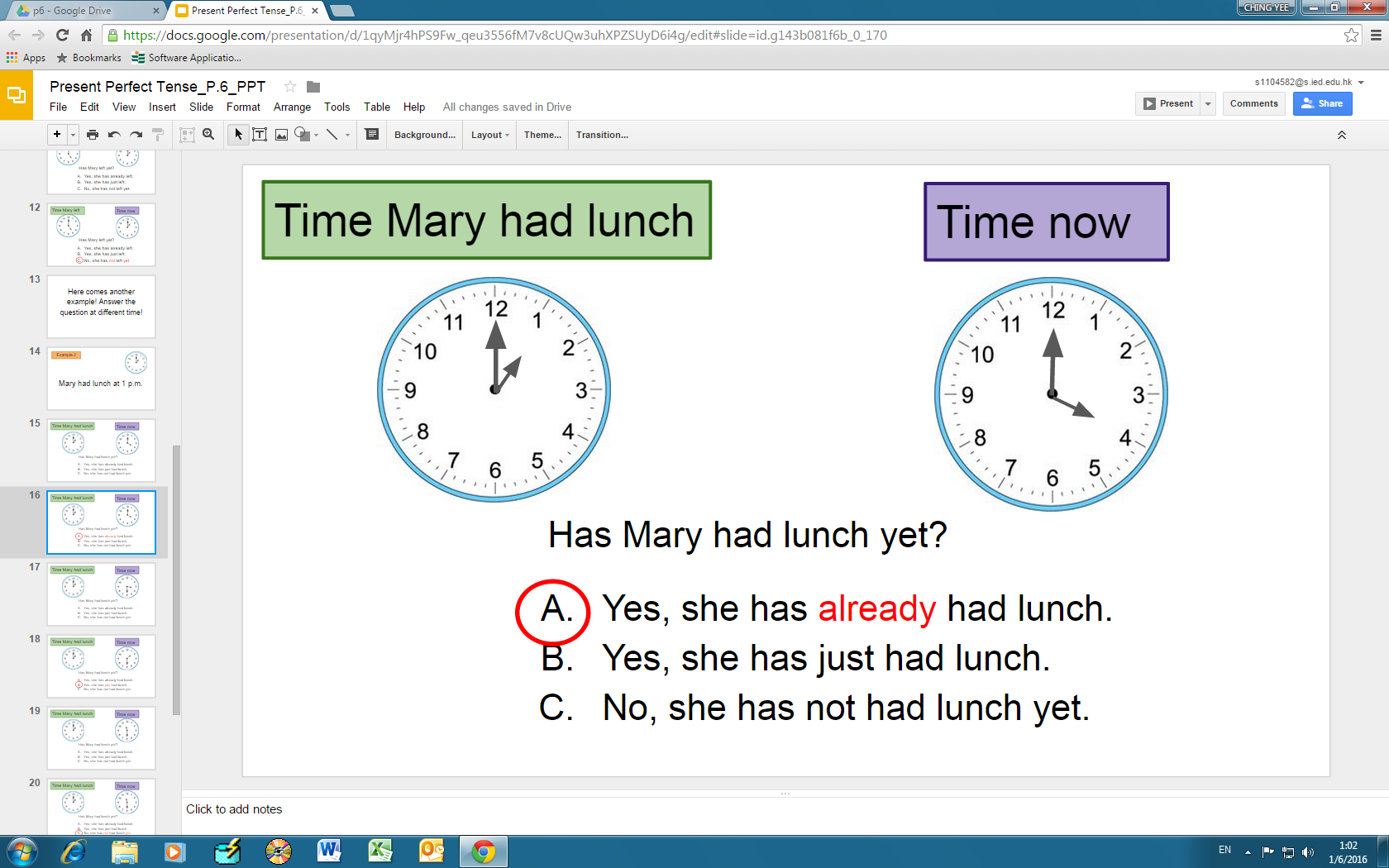 27
Just
The action was done a short time ago
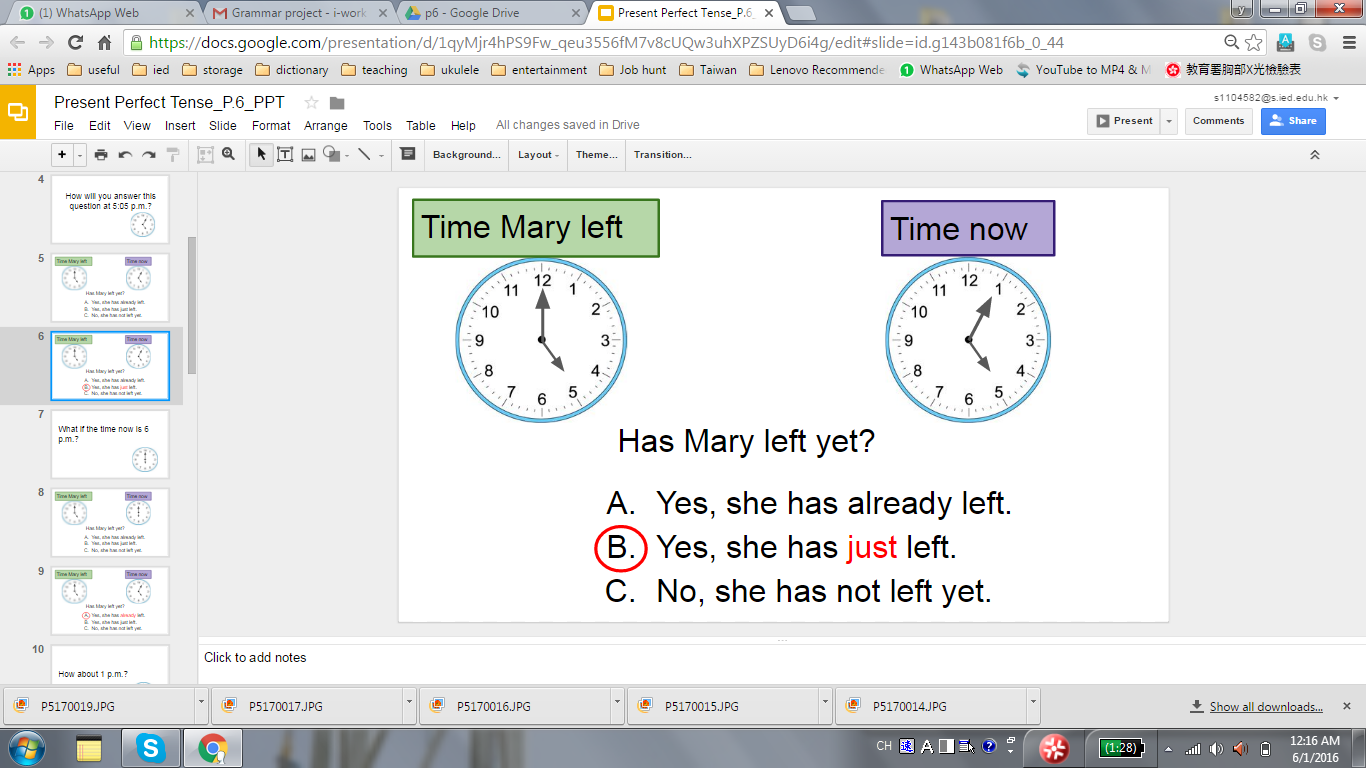 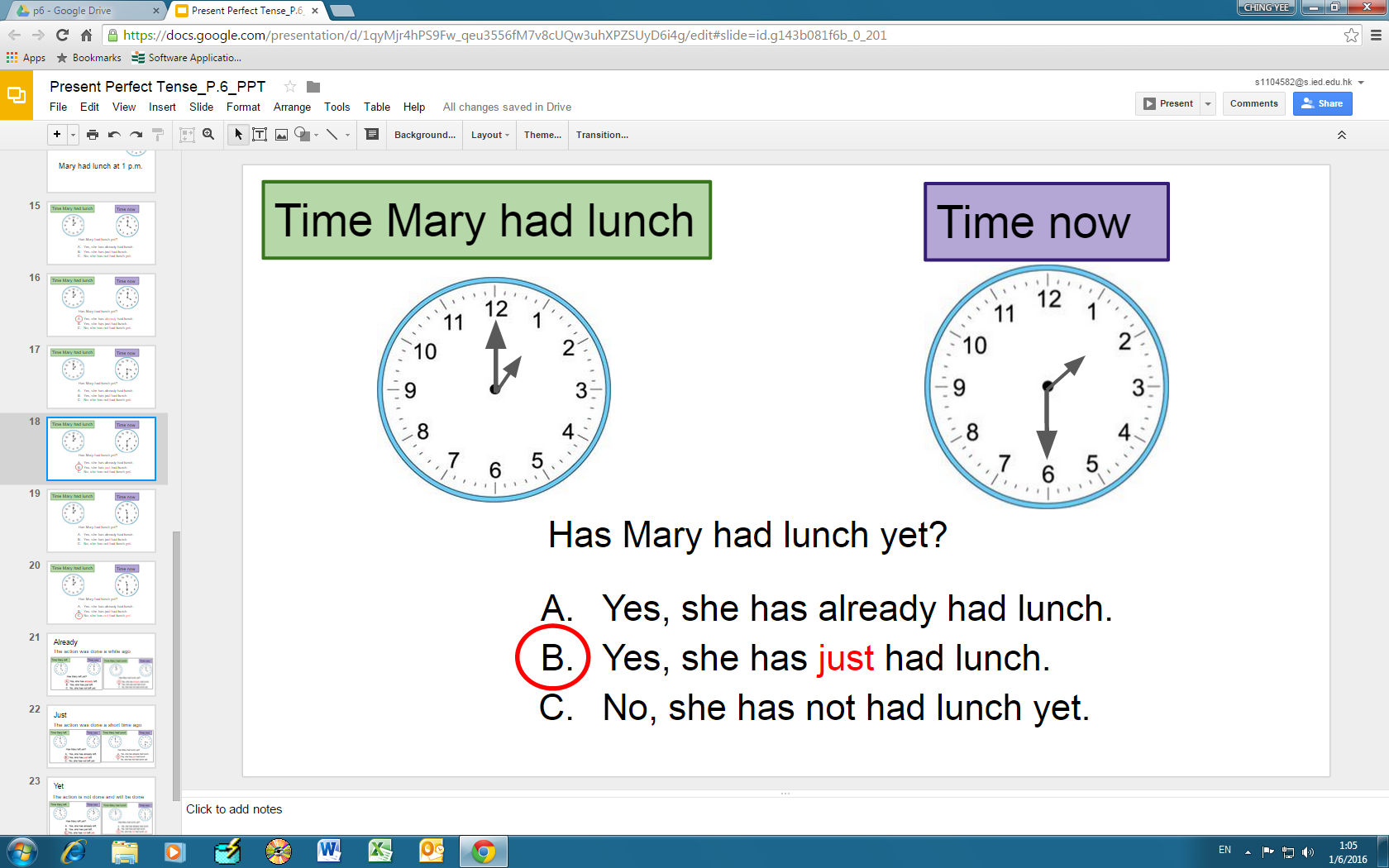 28
Yet
The action is not done and will be done
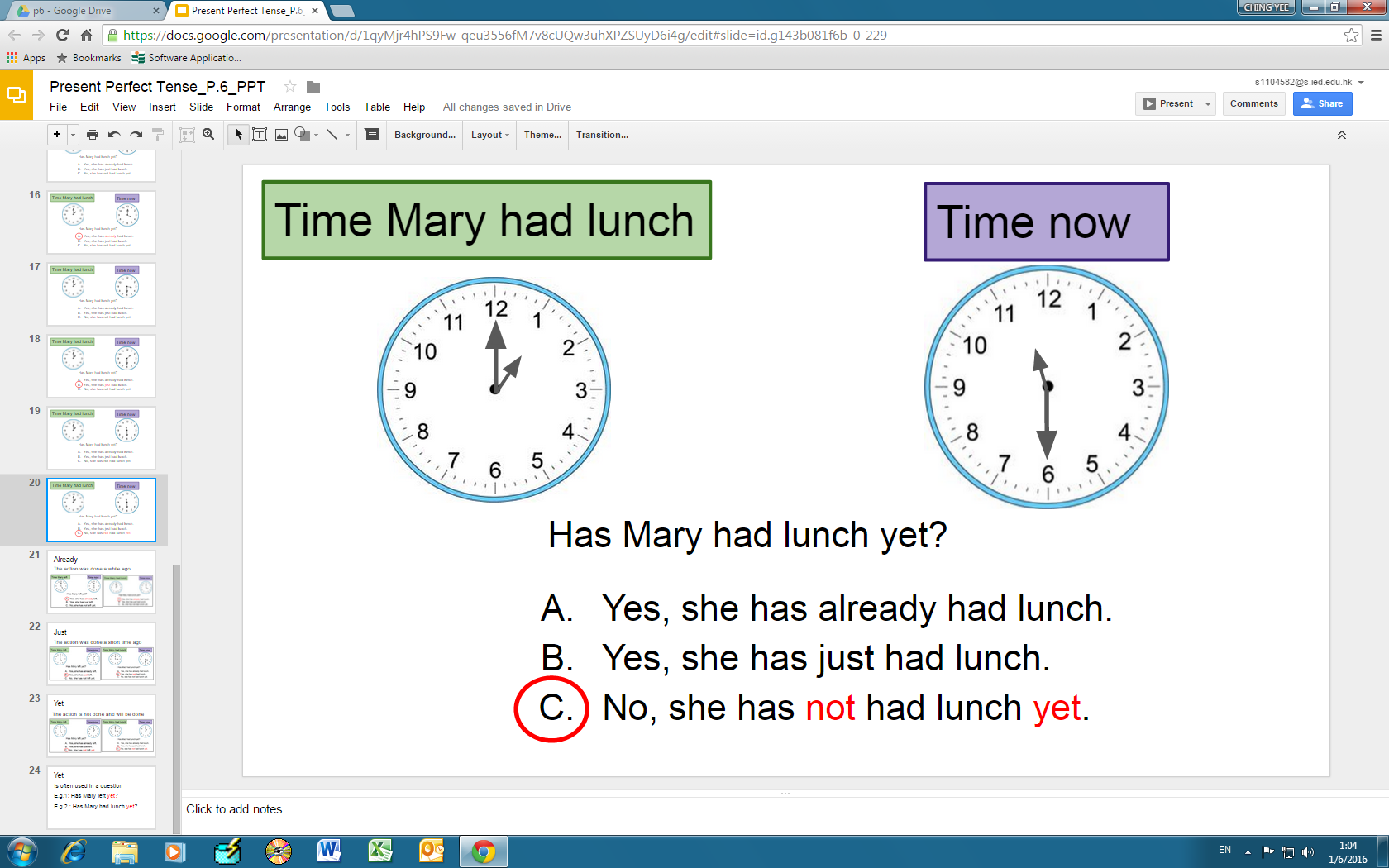 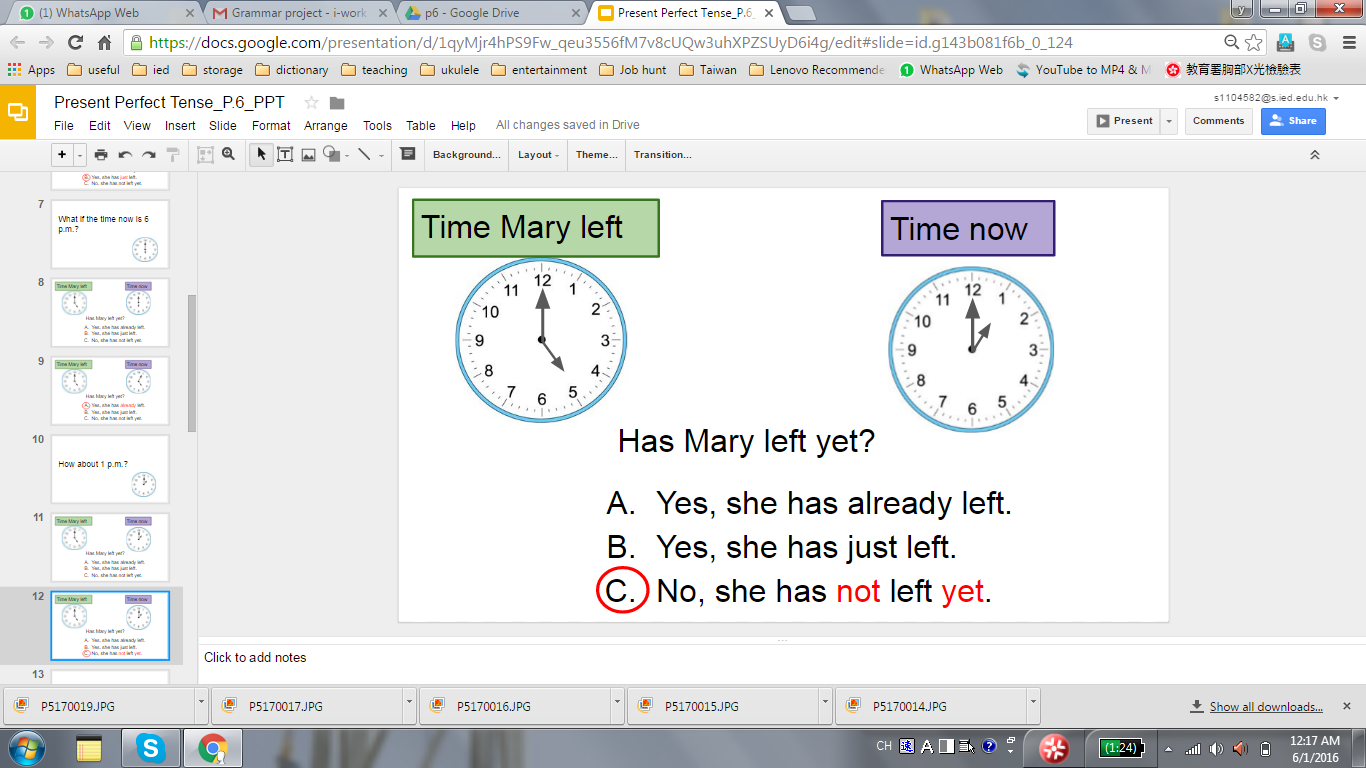 29
Yet
Is often used in a question
e.g.1: Has Mary left yet?
e.g.2 : Has Mary had lunch yet?
30